Arhitectura Calculatoarelor T.2 –Tipuri de arhitecturi ale calculatoarelor numerice
Типы цифровых компьютерных архитектур. Архитектура Неймана, машина Тьюринга. Компьютерная классификация. Таксономия Флинна, таксономия Ванга, коммерческая классификация.
Цель урока: Ознакомиться с типами архитектур вычислительных систем и классифицировать вычислительные системы по различным специфическим элементам.
Студент должен знать:
§  Архитектура фон Неймана; Машина Тьюринга;
§  Классификация компьютеров по Флинну, Вангу. Коммерческая классификация
§  Тренд в компьютерной архитектуре
Conf. Univ. Dr. Crețu Vasilii
Архитектура  von  Neumann
Unitate de control
Memorie
Unitate logică
 şi aritmetică
Dispozitiv de intrare
Dispozitiv de ieşire
В статье 1947 года Джон фон Нейман изложил принципы, лежащие в основе современных компьютеров:
Наличие среды ввода, через которую можно ввести практически неограниченное количество данных и инструкций..
Наличие памяти, в которой можно оперировать операндами и инструкциями и откуда брать результаты в желаемом порядке.
Наличие вычислительной секции, способной выполнять арифметические и логические операции над данными в памяти.
Наличие среды вывода, через которую пользователю может быть передано неограниченное количество инструкций.
Наличие блока управления, способного интерпретировать считанные в память инструкции и на основании считанной в памяти информации и информации, предоставленной вычислительной секцией, иметь возможность принимать решения между несколькими вариантами операций.
Данные и инструкции должны храниться в памяти в одинаковом виде.
Сохраненная программа является наиболее важным блоком модели фон Неймана. Программа хранится в памяти компьютера вместе с обрабатываемыми данными. До появления компьютеров с хранимым программным обеспечением программное обеспечение хранилось на внешних носителях, таких как перфокарты. В компьютере с сохраненной программой ею можно манипулировать, как если бы это были данные. Это привело к появлению компиляторов и операционных систем и сделало возможным большую гибкость современных компьютеров.
В результате характеристика архитектуры фон Неймана выполняется:- использование внутренней памяти для хранения управляющих последовательностей для выполнения конкретной задачи 
программных последовательностей; 
данные, а также инструкции представлены в виде битовых строк и хранятся в оперативной памяти; 
доступ к содержимому памяти возможен в зависимости от местоположения (адреса), независимо от типа содержащейся информации;
выполнение набора инструкций выполняется последовательно, путем считывания последовательных инструкций из памяти.
Гарвардская архитектура и ее преимущества
При реализации микропроцессоров традиционно используются два подхода к построению архитектуры:
Архитектура фон Неймана
Гарвардская архитектура
Архитектура фон Неймана использует гомогенную память микропроцессора. В эту память могут быть записаны различные программы. В этом случае с ними как с данными работает специальная программа загрузки. Затем этим программам можно передать управление и они уже начинают выполнять свой алгоритм. При таком подходе к микропроцессорному управлению удается добиться максимальной гибкости микропроцессорной системы.Недостатком архитектуры фон Неймана является возможность непреднамеренного нарушения работоспособности системы (программные ошибки) и преднамеренного нарушения ее работы (вирусная атака). В гарвардской архитектуре принципиально различаются два типа памяти микропроцессора:
Память программ (для хранения инструкций микропроцессора)
Память данных (для временного хранения и обработки переменных)
В гарвардской архитектуре принципиально невозможно выполнить операцию записи в память программ, что исключает возможность случайного уничтожения управляющей программы в случае программных ошибок, при работе с данными или атак третьих лиц. Кроме того, для памяти программ и памяти данных организована индивидуальная шина обмена данными (системная шина).
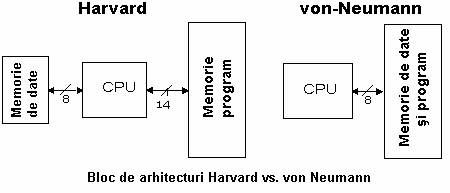 Эти характеристики определили область Гарвардской архитектуры. Гарвардская архитектура используется в микроконтроллерах и сигнальных процессорах. где необходимо обеспечить высокую надежность оборудования. Архитектура сигнального процессора в Гарварде завершена с использованием микропроцессорного операционного блока с тремя шинами. Трехшинная архитектура позволяет операторскому блоку совмещать операции чтения двух операндов с записью результатов команд в память микропроцессора. Это значительно увеличивает производительность сигнального микропроцессора без увеличения тактовой частоты.Модифицированная гарвардская структура используется в современных чипах сигнальных процессоров. Еще дальше по пути удешевления кристалла за счет уменьшения площади, занимаемой системными шинами, пошли производители монокристаллов компьютеров — микроконтроллеров. Эти чипы используют шинную систему для передачи команд и данных (модифицированная гарвардская архитектура) и внутри кристалла.Процессорам сигнализации часто требуется несколько внутренних шин для реализации таких алгоритмов, как быстрое преобразование Фурье и цифровая фильтрация. Обычно используются две шины данных: шина записи данных и шина чтения команд. Одна из таких микропроцессорных структур получила название Гарвардской расширенной архитектуры. Такой подход практикуют производители сигнальных процессоров — Analog Devices (семейство сигнальных процессоров Blackfin и Tiger Shark), Texas Instrunents (семейство сигнальных процессоров C5000™ DSP и C6000™ DSP), Freescale (семейство DSP56K MSC8251 и сигнальных процессоров).
Как работает Гарвардская архитектура?
Гарвардская архитектура имеет разные адресные области памяти для программы и данных.Это приводит к возможности спроектировать схему таким образом, что шина и схема управления могут использоваться для управления потоком информации из памяти программ, а отдельная - для управления потоком информации в память данных.Использование отдельных шин означает, что программа может быть извлечена и выполнена без прерывания случайной передачей данных в память данных.Например, в простой версии этой архитектуры блок восстановления программы может быть занят поиском следующей инструкции в программной последовательности и в то же время выполнением операции передачи данных, которая могла быть частью предыдущей программной инструкции. .На этом уровне гарвардская архитектура имеет ограничение, потому что вообще невозможно поместить программный код в память данных и запустить его оттуда.
Дополнения к архитектуре
К простой форме гарвардской архитектуры можно добавить множество более сложных вариантов.Распространенным дополнением является добавление кэша инструкций к шине данных программы, что позволяет исполнителю инструкций быстрее получить доступ к следующему шагу в программе без необходимости обращаться к более медленной памяти, чтобы перейти к шагу. программу по мере необходимости.
Адреса памяти
Гарвардский компьютер имеет разные области адресов данных и инструкции: один адрес инструкции — это не то же самое, что и один адрес данных.Адрес инструкции 1 может содержать 24-битное значение, тогда как адрес данных 1 может указывать на 8-битный байт, который не является частью этого 24-битного значения.
Система памяти
Поскольку имеется отдельная область памяти для инструкций и данных, разделяющая как сигналы, так и память для хранения кода и данных, это делает возможным одновременный доступ к каждой системе памяти.
Преимущество
Вероятность искажения при передаче меньше, поскольку данные и инструкции передаются по разным шинам.
Доступ к данным и инструкциям осуществляется одинаково.
 Позволяет различные носители для хранения инструкций и данных. Например, вы можете поместить инструкции в дешевое ПЗУ, а данные — в дорогое ОЗУ.
 Две памяти могут использовать разные размеры ячеек, что позволяет эффективно использовать ресурсы.
 Имеет большую пропускную способность памяти, что более предсказуемо с отдельной памятью для инструкций и данных.
Уровень защиты
В системах, не имеющих блока управления памятью, он обеспечивает дополнительный уровень защиты, поскольку данные не могут быть запущены как код, подвергая систему множеству проблем, таких как переполнение буфера.Вот почему он популярен для небольших встроенных систем, таких как микроволновая печь или часы.
Более высокая скорость
Гарвардская архитектура может читать инструкции, а также одновременно обращаться к памяти данных с высокой скоростью.Он обеспечивает более высокую производительность, поскольку позволяет одновременно хранить данные и инструкции в отдельных блоках памяти и передавать их по разным шинам.Гарвардская архитектура обычно помогает компьютеру с определенным уровнем сложности работать быстрее, чем архитектура фон Неймана, если нет необходимости в совместном использовании ресурсов между кодом и памятью данных.Если ограничения контактов или другие факторы вынуждают использовать одну шину для доступа к обоим слотам памяти, эти преимущества могут быть в значительной степени сведены на нет.

Недостаток
Сложность и более высокие затраты
Проблема гарвардской архитектуры в ее сложности и дороговизне, ведь вместо одной шины данных теперь нужны две.Производство двухшинного компьютера намного дороже и требует больше времени. Нужен двухшинный блок управления, более сложный, трудоемкий и дорогой в разработке.Это означает более сложную реализацию для производителей. Для этого требуется больше контактов на ЦП, более сложная материнская плата и приходится дублировать микросхемы ОЗУ, а также более сложная конструкция кэш-памяти.
Уменьшенное использование
Гарвардская архитектура не получила широкого распространения, что усложняет ее реализацию. Вот почему он редко используется вне процессора.Однако эта архитектура иногда используется в ЦП для управления его кешем.
Неправильное использование памяти
Когда в памяти данных есть свободное место, его нельзя использовать для хранения инструкций и наоборот.Поэтому особые воспоминания, посвященные каждому из них, должны быть тщательно сбалансированы при их изготовлении.
Машина Тьюринга
Procesor
SR                          SR
В 1936 году английский математик Аллан Тьюринг создал абстрактный автомат для работы с вычислимыми числами. Вычислимое число — это число, десятичная часть которого может быть определена за конечное число итераций.Автомат был синтезирован на основе следующих гипотез:
а) Автомат имеет конечное число состояний.
б) Машина все время находится в состоянии i, 1≤i≥n, после чего  в следующий раз, когда он окажется в состоянии j, 1≤j≥n.
в) Каждое из n состояний характеризуется:
- его характеристическое значение, которое является текущим значениемвычисляемое число;
функция fj, примененная к его состоянию, позволяет получить следующее состояние ej.
сдвиг dij, который нужно будет применить к числу, которое нужно перевести из состояния i в состояние j, т.е. j = i + dij
Репрезентативная система (СР) или память машины построена из магнитной полосы практически бесконечной длины, разделенной на отрезки равной длины, причем каждый отрезок может хранить конечное число знаков.
Процессор (P) представляет собой последовательную схему с конечным числом состояний, которая может выполнять следующие инструкции (набор машинных инструкций):
изменить отрезок на ленте с текущей позиции;
расположите считывающую головку (C) вправо;
расположите считывающую головку с позицией слева;
останавливает систему.
Чтобы произвести расчет на этой машине, введите данные удобным способом и разбейте алгоритм расчета, в зависимости от того, как данные представлены, на последовательность машинных инструкций. Последняя инструкция - остановить машину.
Функциональная модель машины Тьюринга;SR-представительная система;C/S-чип чтения/записи.
C        S
Машина Тьюринга состоит из следующих частей:
• бесконечная полоска бумаги с квадратиками; В каждом квадрате можно написать ровно один символ из нашего алфавита; лента изначально заполняется «пробелами», за исключением части (назовем ее началом), куда записывается строка с входными данными;
• головка чтения-записи, которую можно перемещать над лентой, влево или вправо;
• блок управления, который содержит конечное число правил, говорящих машине, что делать с каждым ходом в зависимости от текущей буквы на ленте и состояния машины. Блок управления в любой момент времени находится в состоянии; возможные состояния фиксированы заранее, и их конечное число.

Каждое правило имеет следующий вид:Если
• находятся в состоянии s1;
• под считывающей головкой буква а;тогда:
• перейти в состояние s2;
• напишите на ленте букву б;
• переместите головку чтения/записи в направлении D.


И это все! Любой вычислительный алгоритм может быть описан такой машиной через все возможные состояния и все эти правила, называемые правилами перехода, которые указывают, как перейти из одного состояния в другое. Таким образом, несмотря на свою простоту, машина Тьюринга может рассчитать все, что можно рассчитать с помощью лучших суперкомпьютеров.
Компьютерная классификация
UC
UP
MM
Довольно сложно классифицировать типы компьютеров из-за их множества. Однако некоторые таксономии преобладали. Мы представим три классификации по архитектуре и одну строго коммерческую.
Таксономия Флинна
 Он был опубликован в 1966 г. М. Дж. Флинном, который рассмотрел наличие в системе исчисления двух потоков:
поток инструкций, который представляет программа;-
поток данных, который представляет входные данные или частичные результаты.
Классификация Флинна учитывает множественность двух потоков и выделяет четыре типа архитектур.:
SISD (Single Instruction Single Data)
SIMD (Single Instruction Multiple Data)
MISD (Multiple Instructions Single Data)
MIMD (Multiple Instructions  Multiple Data)
SISD выполняет последовательное выполнение инструкций. Основным недостатком этой архитектуры является скорость выполнения, которая в какой-то момент ограничена, что называется «узким местом Неймана». Преодоление этого ограничения достигается за счет параллельной архитектуры..
архитектура SISD; UC-управление Центрального Блока; UP-процессор Центрального Блока; модуль ММ-памяти; FD-поток данных; FI-поток инструкций.
Архитектура SIMD характеризуется n процессорными блоками (UP), которые работают под управлением одного потока команд (FI), запускаемого одним блоком управления (CPU).
UP1
MM!
UP2
MM2
UC
MMn
UPn
Наиболее популярными машинами SIMD являются векторные компьютеры. Они превращают n-шаговые инструкции в SIMD-машине в одношаговые. Например, сумма двух векторов: c [i] = a [i] + b [i] для i = 1… n выполняется за один шаг, при этом каждый Процессорный Блок вычисляет компонент вектора суммы.
FD1
FD2
FI
FDn
SIMD-архитектура;UC-управление Центрального Блока; UP-обрабатывающие блоки Центрального Блока; режимы ММ-памяти; FD-поток данных; FI-поток инструкций.
MISD не имеет смысла и поэтому не используется.
MIMD состоит из двух типов машин:
-мультипроцессоры и
-мультикомпьютеры.
Мультипроцессоры характеризуются наличием общей памяти, к которой они имеют доступ в процессорах. Обмен информацией между процессорами осуществляется через общие переменные в общей памяти, к которой имеют доступ все процессоры, но доступ должен осуществляться путем взаимного исключения для достижения того, что называется согласованностью памяти.Мультикомпьютеры характеризуются наличием очень большого количества компьютеров (порядка сотен и более), соединенных топологической сетью. Каждый процессор имеет свою локальную память, видимую только ему, а связь между процессорами осуществляется посредством сообщений.
Taxonomia lui Wang (Feng) (Цзе-юнь Фэн)
 
Эта классификация предполагает матричную организацию данных. Массив размера m x n содержит m слов, каждое слово имеет длину n бит. Критерием классификации является степень параллелизма при обработке матрично организованных данных. По этому критерию различают четыре типа архитектур, а именно:
-WSBS (Word Serial-Bit Serial), в котором работают с одним словом, каждое слово обрабатывается последовательно бит за битом, ns1, ms1….
-WSBP (Word Serial-Bit Parallel), в котором работают с одним словом, биты каждого слова обрабатываются одновременно, n > 1, ms1.
-WPBS (Word Parallel-Bit Serial), в котором работают с одним битом одновременно во всех словах, ns1, m> 1.
-WPBP (Word Parallel-Bit Parallel), в котором вы работаете одновременно со всеми словами и всеми битами, n>1, m>1.
WSBS не имеет элементов параллелизма.
WSPB и WPBS частично параллельны и ориентированы на векторную обработку.
WPBP полностью параллельна.
Таксономия Шора
 
В отличие от Флинна, Шор основывал свою классификацию на том, как компьютер организован по составным частям. С этой точки зрения было выделено шесть типов автомобилей, каждому из которых была присвоена римская цифра. Машина I имеет обычную архитектуру фон Неймана со следующей структурой:
-блок управления (БУ)
-процессорный блок (ПУ)
-память инструкций (IM)память данных (DM)
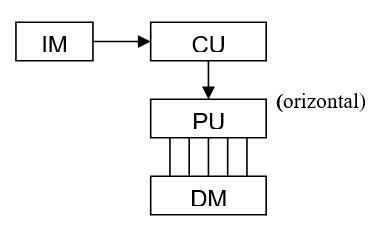 Maşina  I  Shore.
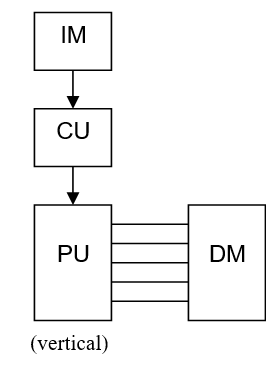 При чтении МД выдаются все биты слова, которые параллельно обрабатываются ПУ, а ПУ может содержать несколько функциональных блоков.
К этому классу относятся векторные компьютеры, например CRAY 1.
Машина II похожа на машину I, за исключением того, что машина I считывает горизонтальные срезы, а машина II считывает вертикальные срезы.
Примеры машин Shore II: ICL, DAP, STARAN и др.
Maşina II Shore
Машина III представляет собой комбинацию машин I и II. Примером такой машины является ортогональный компьютер Shooman (1970).
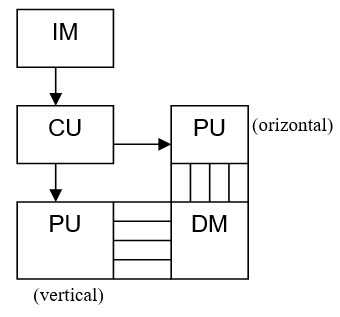 Машина IV получается перемножением блоков PU и DM в машине I и отправкой этой сборки из единого блока управления UC. Пример: PEPE.
Машина V точно такая же, как машина IV, с той дополнительной возможностью, что блоки PU размещаются на линии и устанавливаются соединения между ближайшими соседями; каждый PU может обращаться к информации из своей собственной памяти, а также из памяти своих непосредственных соседей. Это связный массив. Пример: ILIA CIV.
Maşina III Shore
Машина VI называется логической машиной с памятью. Это альтернативный подход к распределению памяти. Пример: компьютеры с ассоциативной памятью.
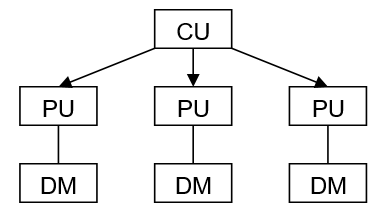 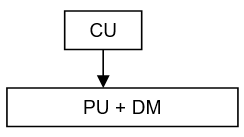 Maşina  IV Shore
Maşina VI Shore
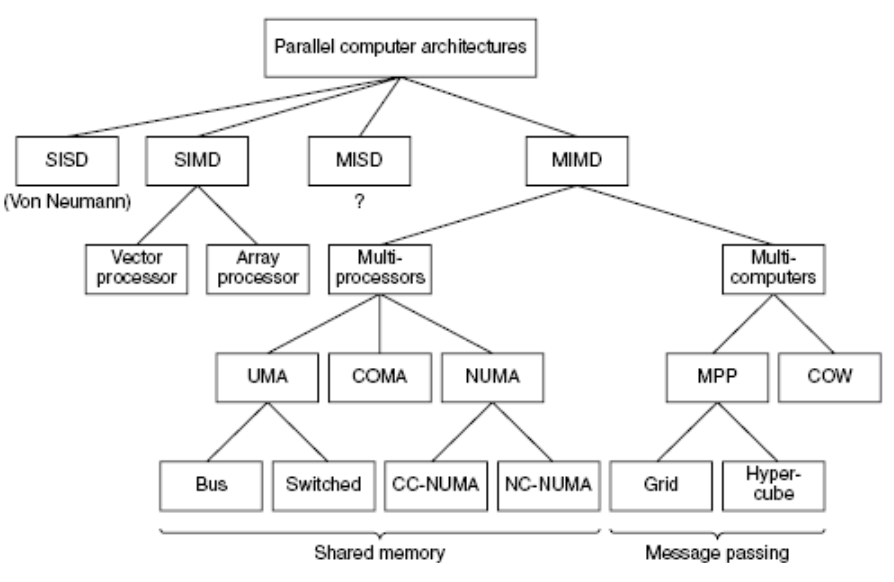 Классификация Таненбаума
Классификация параллельных компьютеров (Таненбаум) MPP = массивные параллельные процессоры 
COW = кластер рабочих станций
Коммерческая классификация
 
Если первые три классификации были строго связаны с архитектурой, то следующая классификация касается компьютерного рынка. Компьютерные системы могут быть:
-персональные компьютеры;
-сервер;
-специализированные системы.
Персональные компьютеры пользуются наибольшей популярностью. Они имеют самую низкую себестоимость и в последние годы составляют 150-200 миллионов в год. Их цена не превышает 10 000 долларов.
Серверы предназначены для предоставления все более сложных сетевых услуг. Их стоимость составляет от 10 000 до 10 000 000 долларов. В последние годы было около 4 миллионов серверов в год.
Выделенные системы создаются для определенных специальных приложений. Их стоимость составляет 10 000-100 000 долларов.
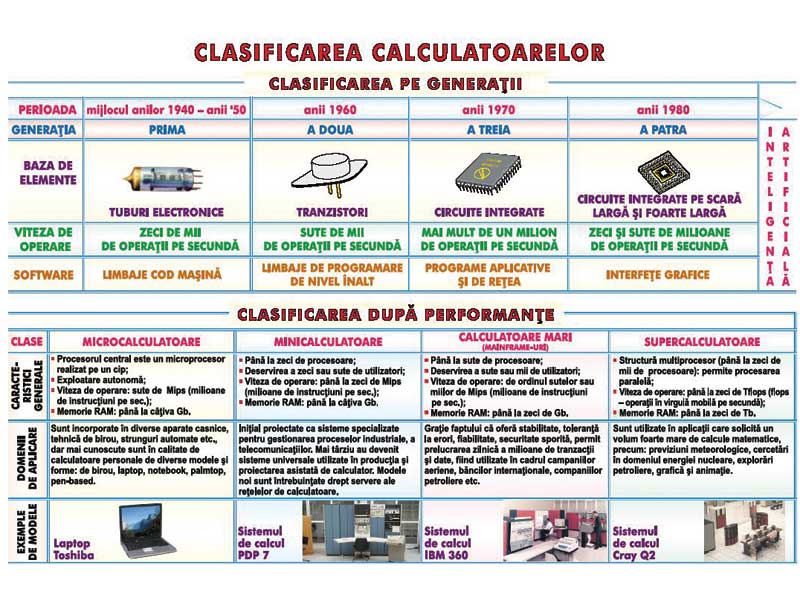 К общей характеристике компьютера относятся следующие данные:
рабочая скорость;
объем внутренней памяти;
состав, емкость и время доступа к блокам внешней памяти;
состав и соответствующие технические параметры периферийного оборудования;
основные и габаритные параметры;цена.
На основании этих данных современные компьютеры делятся на 4 категории:суперкомпьютеры;большие компьютеры (макрокомпьютеры);миникомпьютеры;
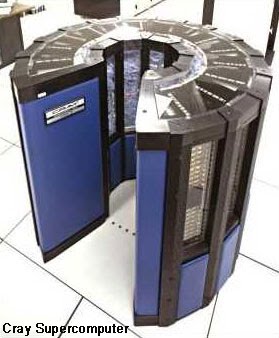 Суперкомпьютеры могут выполнять более 10 триллионов операций в секунду и стоят более 20 миллионов долларов. Исследования и разработки в области суперкомпьютерной индустрии осуществляются в США и Японии компаниями Gray Reseach, Fujitsu EAT Systems, Sutherland и др. Суперкомпьютеры используются для чрезвычайно сложной обработки данных в аэронавтике, ядерной физике, космонавтике, сейсмологии, прогнозе погоды и т. д.
Большие компьютеры могут выполнять 1 триллион операций в секунду и стоят от 20 000 до нескольких миллионов долларов. Большие компьютеры включают в себя десятки магнитных дисков и принтеров, сотни консолей, расположенных на разном расстоянии от центрального блока. Эти компьютеры используются в крупных вычислительных центрах и работают без остановок. Основными компаниями, производящими большие компьютеры, являются IBM, UNYSIS, HONEYWELL и др.
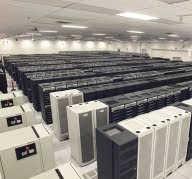 Мини-компютеры могут выполнять сотни миллионов операций в секунду, а их цена не превышает 200-300 тысяч долларов. Периферийное оборудование миникомпьютера включает несколько магнитных дисков, один или два принтера, несколько консолей. Миникомпьютеры проще в использовании и эксплуатации, чем большие компьютеры, и используются в автоматизированном проектировании, в промышленной автоматизации, для обработки данных в научных экспериментах и ​​т. д. Среди компаний, выпускающих миникомпьютеры, отметим IBM, Wang, Texas Instruments, Data General, DEC, Hewlett-Packard и др.
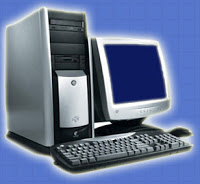 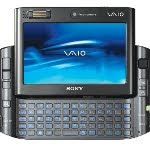 Микрокомпьютеры, также называемые персональными компьютерами, производятся по низким ценам — от 100 до 15 000 долларов и обеспечивают вычислительную скорость в миллионы операций в секунду. Периферийное оборудование микрокомпьютера включает жесткий диск, один или два дисковода для гибких дисков, принтер и консоль. Модульная структура и группировка всего оборудования вокруг шины позволяют конфигурировать микрокомпьютер в соответствии с индивидуальными потребностями каждого пользователя. Корпорации, производящие микрокомпьютеры, существуют во многих странах, но мировыми лидерами, единогласно признанными, являются IBM, DEC, Hewlett-Packard, Apple, Olivetti и др.
ТЕНДЕНЦИЯ В КОМПЬЮТЕРНОЙ АРХИТЕКТУРЕ
С технологической точки зрения наиболее важными тенденциями являются:
степень интеграции транзисторов на кристалле увеличивается прибл. 55% в год; Технология интеграции микропроцессоров эволюционировала с 10 микрон (1971) до 0,18 микрон в 2001 году.
тактовая частота также увеличивается на 50% в год;
для памяти DRAM плотность интеграции увеличивается примерно на 40-50% в год, а соответствующее время доступа уменьшается на 3% в год.
 сетевые технологии и производительность значительно улучшены.
Можно сказать, что эти тенденции следуют закону Гордона Мура, соучредителя вместе с Обертом Нойсом из INTEL. В 1965 году он ввел в действие свой знаменитый закон: «Количество транзисторов в интегральных схемах будет удваиваться каждые два года». Это означает, что каждые 10 лет префикс измерения меняется, т.е. все увеличивается в 1000 раз. Действительно, если в 90-х у жестких дисков было 100 МБ, то в 2000 году у них было 100 ГБ. Тактовая частота в 1990 году составляла 8 МГц, в 2000 году — 1 ГГц и т. д.
Среди наиболее очевидных тенденций эволюции в архитектуре отметим:
эксплуатация параллелизма на уровне инструкций и потоков как статическими (мягкими), так и динамическими (жесткими) методами; существуют также гибридные технологии, такие как процессор Intel Ithamium IA-64;
все более и более эффективные структуры для ранжирования системы памяти с использованием усовершенствованной архитектуры кэш-памяти;
уменьшение задержки критической программы с помощью методов прогнозирования;-использование микропроцессоров памяти Shered особенно в архитектуре серверов и графических станций.